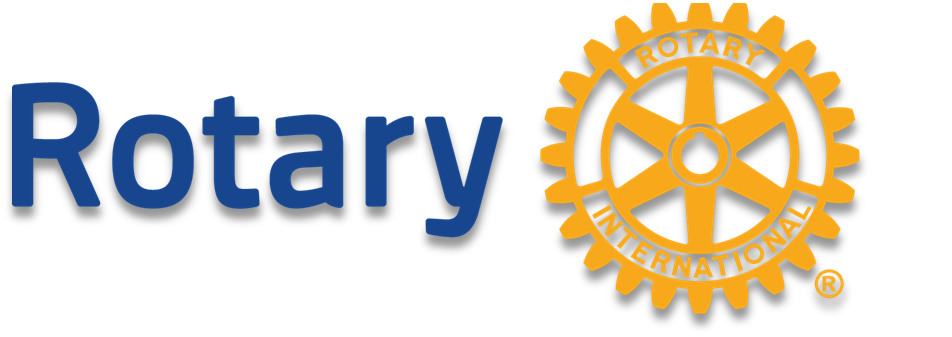 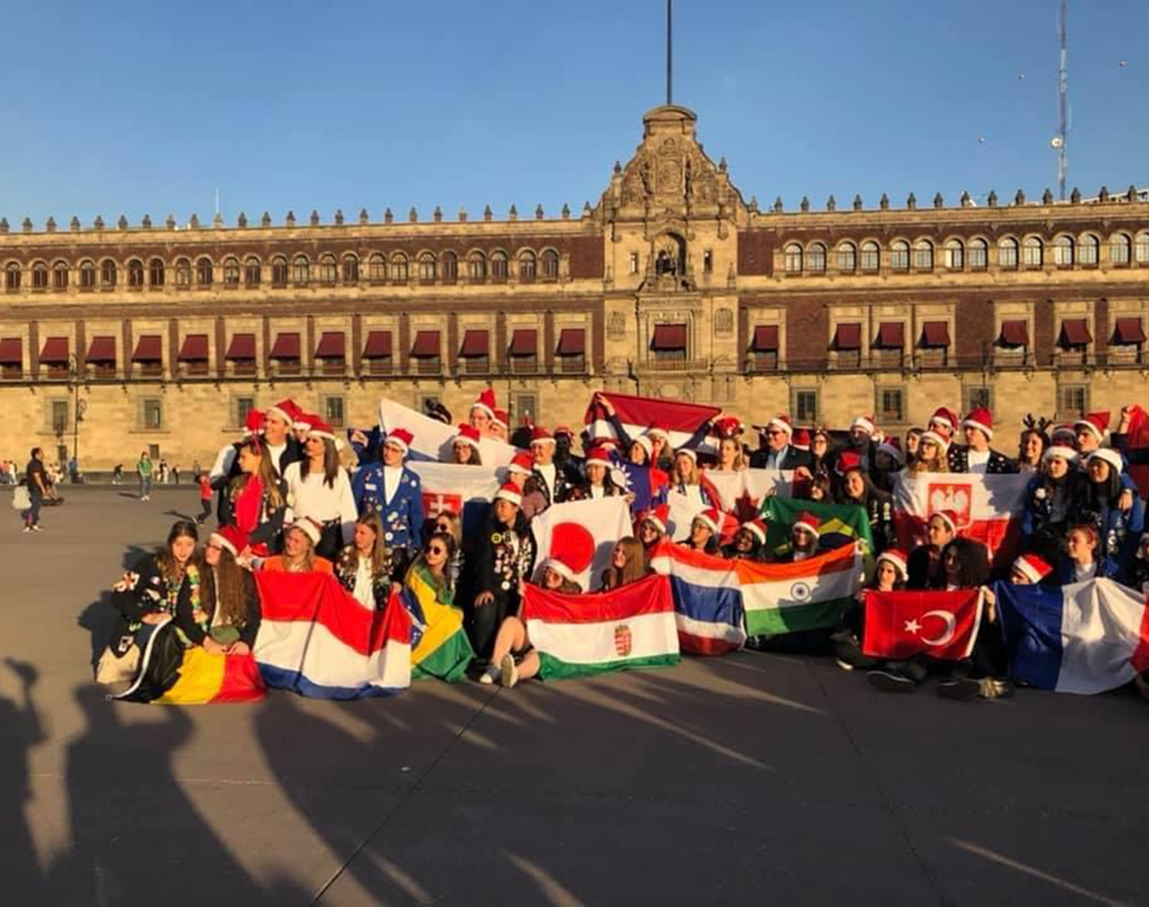 “Construimos la paz una persona a la vez”
GDE CLAUDIA LARA CASTRO
Qué es el Intercambio de Jóvenes y sus objetivos?
Programa de Rotary que le da la oportunidad a Jóvenes de aprender un idioma, descubrir otras culturas y convertirse en ciudadanos del mundo.
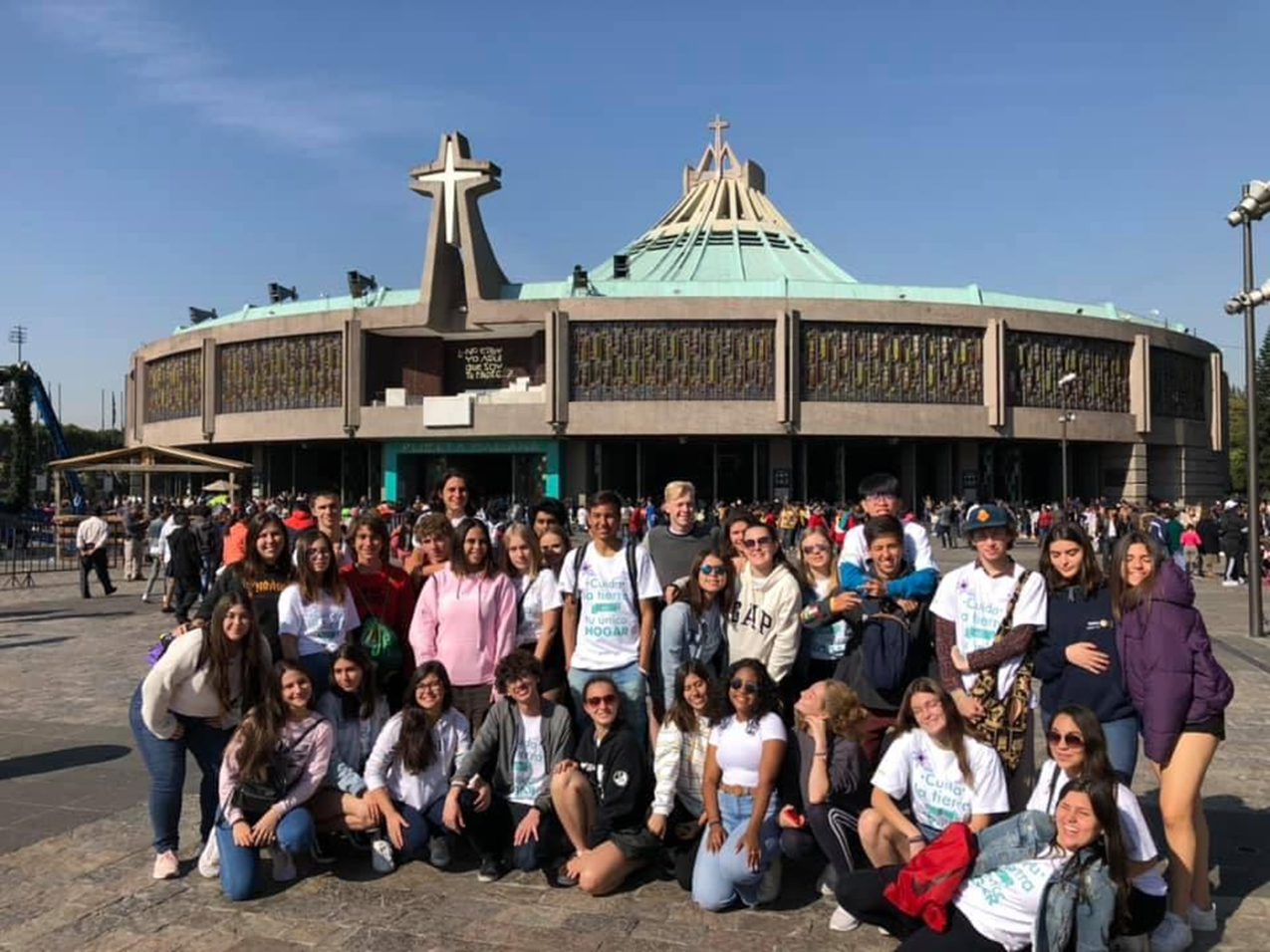 Ventajas
Certificación Distrital
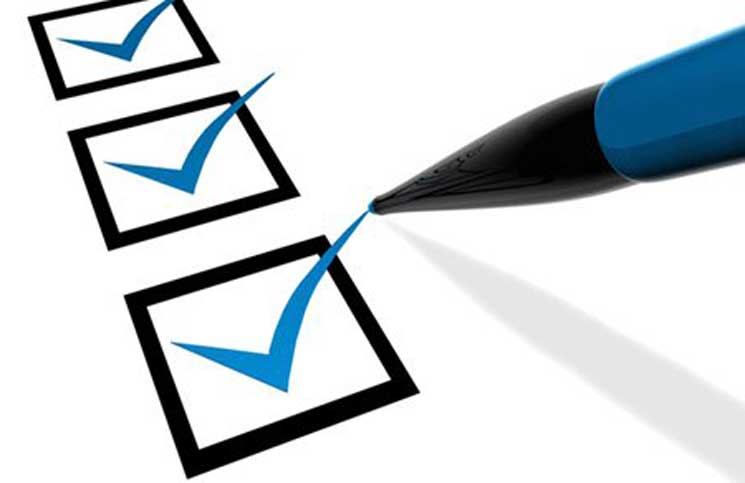 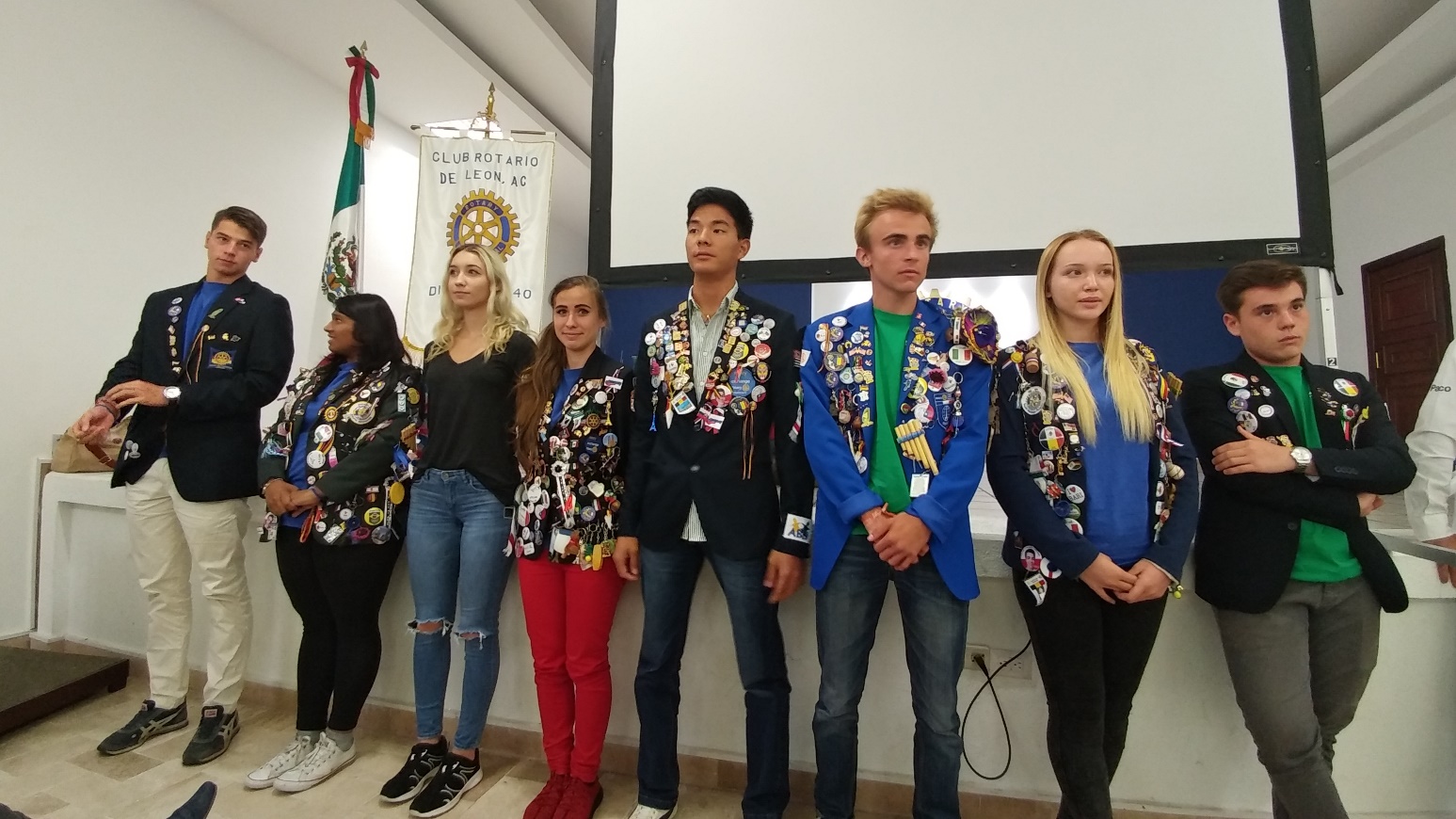 Requisitos
El programa está dirigido a JOVENES de 15 a 17 años 
Los cuales deben demostrar habilidades de liderazgo en el colegio y la comunidad. 
Contacto con un club rotario más cercano para tener la información acerca de los programas de intercambio que ofrece y los trámites de solicitud.
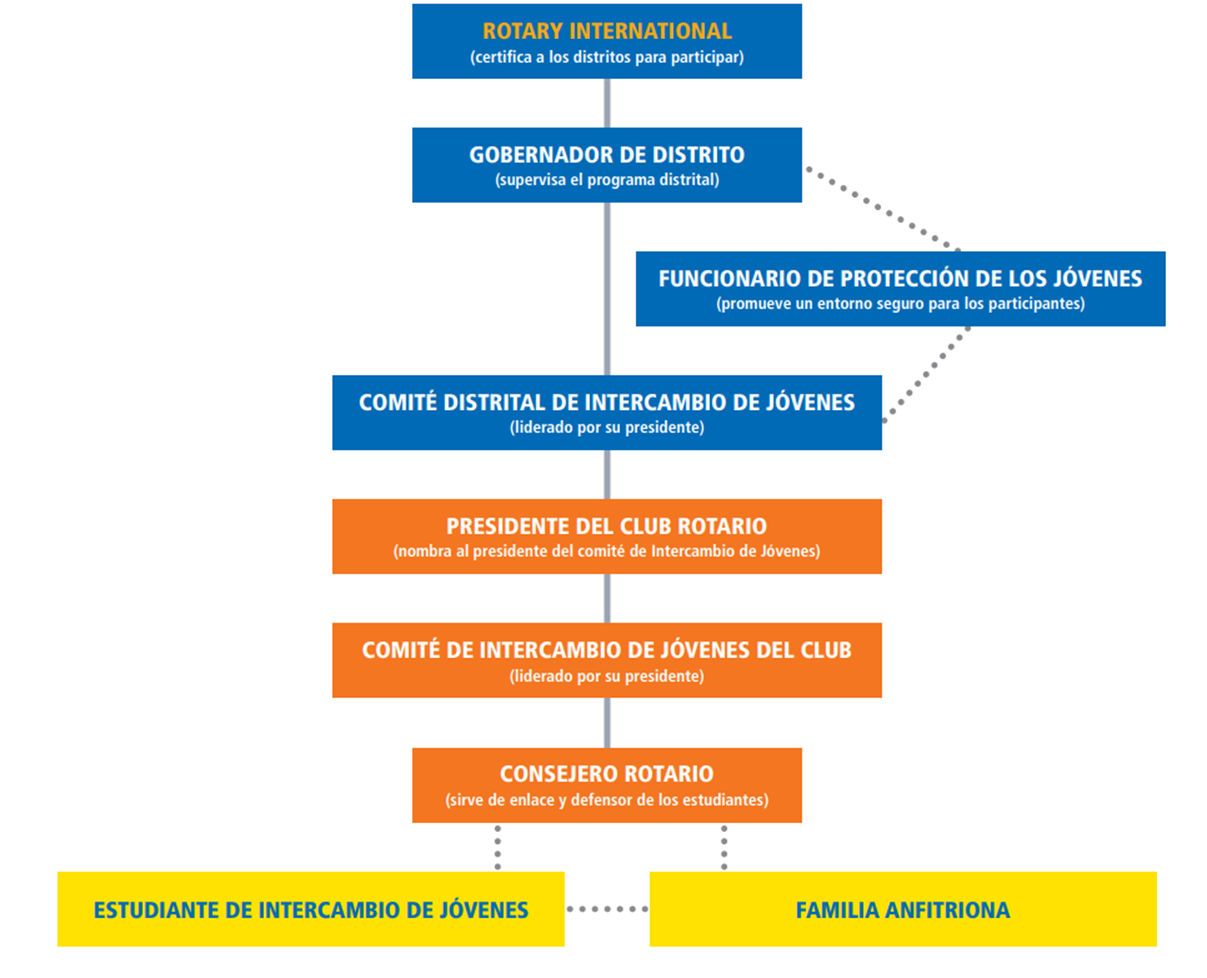 Quién administra el Programa?
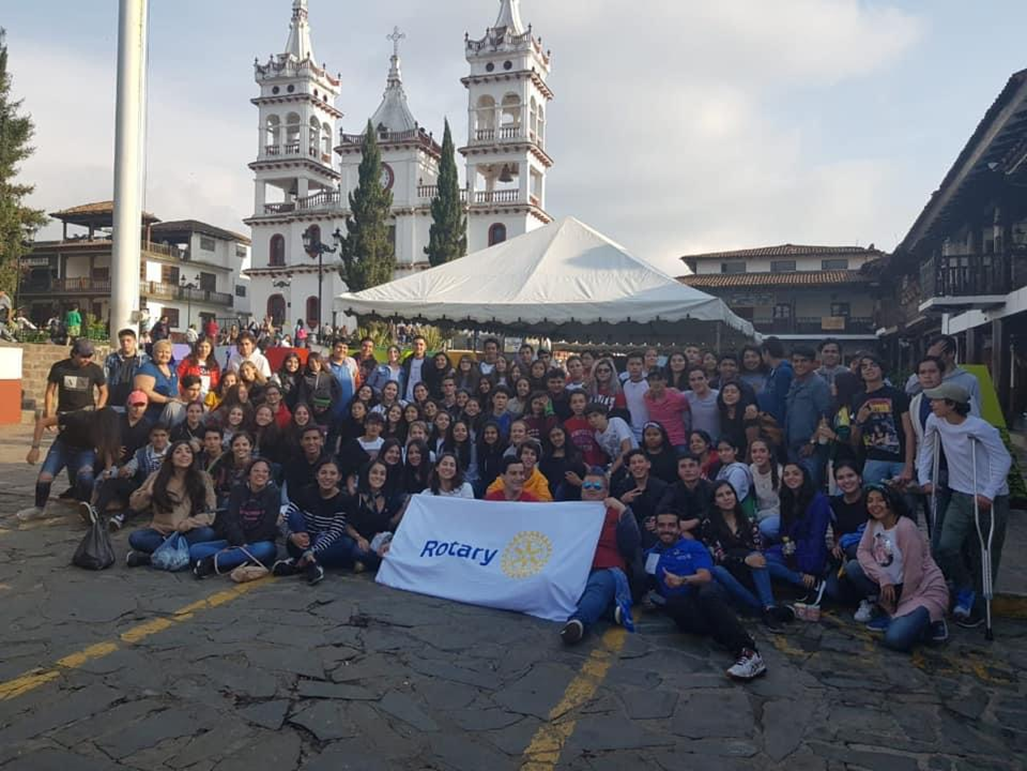 Los Distritos Rotarios administran el programa de Intercambio de Jóvenes en colaboración con los clubes locales.
COMITÉ DISTRITAL DE INTERCAMBIO DE JÓVENES
Responsabilidades de los clubes Rotarios en el envío de estudiantes al extranjero
Promover el programa ante los estudiantes de la comunidad, distribuir las solicitudes e identificar candidatos potenciales. 

Entrevistar y seleccionar a los candidatos para el intercambio. 

Asignar un consejero rotario a cada estudiante. 

 Mantener comunicación regular con los líderes distritales que coordinan el envío de estudiantes al extranjero.
RESPONSABILIDADES RELACIONADAS CON LA RECEPCIÓN DE ESTUDIANTES QUE VIENEN DEL EXTRANJERO
Entrevistar e investigar los antecedentes de las posibles familias anfitrionas.
Coordinar la selección y orientación de las familias anfitrionas y mantener contacto con dichas familias durante el período del intercambio. 
 Establecer y mantener contacto con los estudiantes que vienen del exterior desde antes de su arribo. 
Coordinar el recibimiento, bienvenida y orientación de los estudiantes. 
Asignar un consejero rotario a cada estudiante.
 Mantener comunicación regular con los rotarios que coordinan el recibimiento de los estudiantes que vienen del exterior.
Hacer los arreglos para que los estudiantes reciban un estipendio mensual.
Consejero Rotario
Responsabilidades consejero
Requisitos para las familias anfitrionas
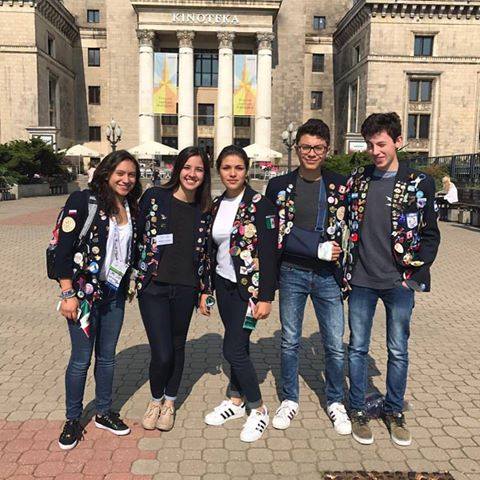 ¿Qué se espera de una familia anfitriona? 


Responsabilidad
Que se debe ofrecer al estudiante durante el intercambio
Ambiente seguro y acogedor que propicie la confianza y la amistad. 
Hacerle sentir que forma parte de la familia, con los mismos derechos y obligaciones. 
Alentar al estudiante a aprender y adoptar la mayor parte de las costumbres de la casa.
Proporcionar al estudiante alojamiento y comidas. Contar con su propia cama y si debe compartir la habitación, deberá ser con una persona joven del mismo sexo y de la misma edad. 
Ofrecerle un lugar de la casa en el cual pueda estudiar en privado. 
 Celebrar el cumpleaños del estudiante y otras ocasiones especiales.
Qué normas se espera que sigan los estudiantes?
Declaración de normas de RI respecto a las actividades para la juventud
Rotary International se compromete a crear y mantener un ambiente de máxima seguridad para todos los jóvenes que participan en las actividades de Rotary. Se espera que todos los rotarios, cónyuges de rotarios, colaboradores y otros voluntarios, desplieguen todo el esfuerzo posible para salvaguardar el bienestar de los niños y jóvenes con quienes entran en contacto, a efectos de prevenir todo tipo de acoso o abuso físico, sexual o afectivo.